Protection of small-scale artisanal fishing communities’ tenure rights and access to markets
Manas Roshan
International Collective in Support of Fishworkers (ICSF)
Regional NHRI Seminar on Human Rights and Fisheries 
Danish Institute for Human Rights
Bangkok |18 November, 2019
Fisheries and oceans
Fisheries is the largest employer in the maritime sector: much more than tourism, shipping, extractive industries 
56 million employed in fisheries and aquaculture primary sector (85% in Asia; 90% are small-scale fishers) 
14% of people in capture fishing and 60-90% in post-harvest activities are women
3 billion people depend on fish for at least 20% of protein intake (50-60% in some regions) globally
SSF and international fish trade(SOFIA 2018)
SSF Accounts for 50% of fish production in developing countries (declining trend). Nearly all of it for local consumption
Exports accounted for 35% of total world fish production entered international trade in 2016 (60 million tons – US$143 billion); most highly traded agricultural commodity
For 14 out of the 48 LDCs, fish is their top five export products (incl. Bangladesh,  Cambodia, Myanmar)
Protecting access of small-scale fisheries to resources
Rationale: Creating conditions for duty-bearing fishing communities to exercise their rights to sustainably manage their fishery resources
FAO Committee on Fisheries (COFI) 1974: Reserve specific fishing areas for the small-scale fishery
1980s: Fisher movements advocated and won exclusive zones for SSF 
Agenda 21, 1992: First UN instrument to recognize the rights of small-scale fishworkers to utilize fishery resources and to protect their habitats on a sustainable basis
Protecting access of small-scale fisheries (cont.)
United Nations Fish Stocks Agreement (UNFSA) 1995: First legally-binding instrument to recognize SSF and to ensure their access to, for example, tuna and tuna-like species
Code of Conduct for Responsible Fisheries (CCRF), 1995: Preferential access of SSF to traditional fishing grounds and to fishery resources
Rio+20 Outcome Document, 2012 and SDG 14.b 2016: Broadened access of small-scale artisanal fishers to marine (living) resources and markets
SSF Guidelines 2014: First international instrument that explicitly recognizes the need for secure tenure rights of small-scale fishing communities to marine and inland fishery resources, to fishing grounds, and to the adjacent land
Sustainable Development Goal (SDG) Target 14b
SDG14b: “Provide access for small-scale artisanal fishers to marine resources and market”
Link SDG 14 and other SDGs: Especially those on hunger poverty, decent work, gender, responsible consumption and production, and climate change
Link 14b and 14.7: “Increase the economic benefits to small island developing States (SIDS) and least developed countries (LDCs) from the sustainable use of marine resources, including through sustainable management of fisheries, aquaculture and tourism”
SDG 14b
FAO Survey (biennial) on the Code of Conduct for Responsible Fisheries (CCRF): Responses of 92 Member Countries and the European Union (EU) to the questions on small-scale fisheries in CCRF
77% of members reported having introduced or developed respectively regulations, policies, laws, plans or strategies specifically targeting or addressing SSF
In relation to specific initiatives to implement the SSF Guidelines, 47% responded positively whilst 42% reported that they intended doing so in the future
Access to resources
Fisheries support programmes: Diverting fishing subsidies to sustainable SSF; promote fishworker associations and cooperatives
Fisheries sustainability programmes: certification and eco-labelling; threatened species provisions (CITES listings); regulation of industrial fisheries; elimination of IUU fishing
Integrated land and ocean management programmes: Address competition with other industries
Aquaculture regulations: invasive species; pollution; access of SSF to resources and coastal commons
Climate change and disaster risk adaptation and resilience:  Financial, technological and capacity building support programmes
(see Concept Paper: Partnership Dialogue 5, UN Ocean Conference 2017 )
Access to markets
Import of frozen fish should not lead to domestic fish having to compete unsuccessfully with such fish with adverse consequences for small-scale fishers (e.g. the Philippines) 
Export of fish and fishery products should not lead to adverse impact on local fish consumers, especially the poor (e.g. Chile)
Complying with international food safety and environmental standards should not lead to greater differentiation within small-scale fisheries (e.g. Lake Victoria) and widening income inequalities in fishery-dependent communities
Implementation of the SSF Guidelines in Asia: ICSF-FAO project
India: Develop implementation plans for the national marine and inland fisheries policies; promote local governance; empower women to participate in decision making 
The Philippines: Review of laws and policies governing SSF and mapping major tenurial and resource management instruments
Indonesia: Mapping of tenure rights of traditional fishing communities; map women’s rights and participation in fisheries
Myanmar: Review co-management plans in the delta fisheries; capacity building of fisher associations
Sri Lanka: Strengthen fisheries cooperatives and strengthen a national platform for SSF
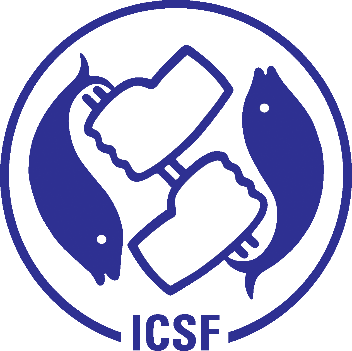 www.icsf.net
icsf@icsf.net | manas.icsf@gmail.com